Showcasing the Cancer Information Service – National Cancer Institute
Mary Anne Bright, National Cancer Institute - USA (United States)
U. S. National Cancer Institute
Operates a bi-lingual, omni-channel Contact Center 
In operation since 1975
Provides tailored, evidence-based information along the cancer continuum
Helps people become active participants in their own health care by providing the latest scientific information in understandable language
Disseminates NCI’s key messages and latest cancer information
High customer satisfaction
High staff retention
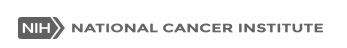 [Speaker Notes: Omni-channel = a strategy to improve the customer experience.  Allows the Contact Center to provide the customer with a variety of channels e.g., phone, email, chat,etc

Cancer continuum – early detection, diagnosis, treatment, side effects, recurrence, palliative care

Disseminates NCI key messages:  especially NCI key focus areas – basic science, workforce development, big data, and clinical trials]
NCI’s Contact Center Access Channels
Telephone Service (English and Spanish, Mobile)
1-800-4-CANCER		
1-877-44U-QUIT
1-800-QUIT-NOW
1-855-QUIT-VET

LiveHelp (chat in English and Spanish)
Cancer
Smoking 

E-mail (English and Spanish, Mobile)

Enterprise Social Media (Facebook, Twitter, Instagram, YouTube)

Written Correspondence- U.S. Postal Mail
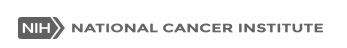 [Speaker Notes: Core NCI interface with patients and the public.   Information shared in evidence-based and from NCI web content.  Contact Center contract with Fred Hutchinson Cancer Research Center.  Contact Center is in its 42nd year of operation.    

Our role in social media is to monitor NCI corporate SM sites, and prepare responses the patient posts.  

No matter the channel, we have crafted a caring and empathic tone, taking what time the patient needs to be satisfied with the information provided.  

An in the omni-channel approach, connecting a contact Center with SM activities has tremendous benefits.]
NCI’s Contact Center Inquiries
Not a recommendation of NCI or its Contact Center.
Not a substitute for a doctor’s advice. A person’s health care provider should be consulted before making decisions about health care.  
References to non-government organizations, products, services, manufacturers, or companies do not constitute endorsement or recommendation by NCI or the U.S. Government.
Most Common Information Needs 
Cancer Information by Type
Treatment/Side Effect Management
Hospital/Clinic/Screening Programs
Support/Economic Assistance
Physician/second Opinion 
Clinical Trials and Clinical Trial Searches
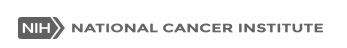 [Speaker Notes: Handles over 70,000 inquiries per year (31,562 phones; 31,179 chats; 5,000 emails; over 3,000 VA smoking cessation)

Inquiries handled via phone, email and chat.  These are the top areas that people are asking about.]
NCI Contact Center and Clinical Trials
A “Super User” of NCI’s clinical trials search form and NCI web content

Proactively mentions clinical trials as a possible treatment option

Conducts tailored searches that are sent to the client to share with their health care provider 

Participating in the NCI Finding Cancer Trials Collaborative
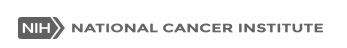 [Speaker Notes: We believe our role in helping people learn about trials is critical.  Often, people are not aware of the phases of trials, what those phases mean, and  how to learn about CT and whether they are eligible for a trial.  

Meetings are being set up with DOCs leadership for guidance and feedback on how the Contact Center can support DOC initiatives]
NCI’s Finding Cancer Clinical Trials Collaborative
Goal:  Identify ways to make cancer trials easier to find

Improving strategies for structuring clinic trials eligibility criteria 
Identifying the better ways to find the most relevant clinical trials 
NCI is interested in in working with public and private sector efforts to improve trials searching and matching
NCI is seeking information on automated clinical trials matching applications and implementation models
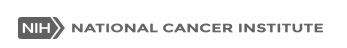 [Speaker Notes: We are involved in an initiative at NCI along with others to improve CT search, to determine how to structure eligibly criteria in CTs and how to work across NCI to support large scale CT by informing clients of them as a possible treatment option.   

As the Contact Center staff perform searches, we offer feedback to those who index trials on what is working and what is not.]